AF02, 
Experto Profesional en Tecnologías y herramientas claves para la transformación digital en el sector del transporte, movilidad y logística
Capacitación digital y sostenibilidad en el ámbito del transporte y la movilidad
2023-2025 
UNED – Ministerio de Transportes y Movilidad Sostenible
AF02, Experto Profesional en Tecnologías y herramientas claves para la transformación digital en el sector del transporte, movilidad y logística
1
Presentación
01. Introducción y Objetivos
02. Destinatarios y Acceso
03. Escala de Tiempos, Contenidos y Resultados de Aprendizaje
04. Metodología, Actividades,  Materiales, Atención al Estudiante y Evaluación
05. Resumen y Equipo Docente
AF02, Experto Profesional en Tecnologías y herramientas claves para la transformación digital en el sector del transporte, movilidad y logística
2
Introducción
DIPLOMA DE EXPERTO PROFESIONAL (15 créditos, 325 horas de teoría, 50 horas de práctica), con una dedicación de 15 créditos ECTS (European Credit Transfer Systems) que son equivalentes a 375 horas de trabajo por el estudiante 
Se recomienda por ello una dedicación semanal media comprendida entre las 15 y 25 horas de estudio, con un refuerzo adicional los fines de semana donde se realiza la evaluación de cada submódulo (semana), y en la decimoquinta y última semana del curso donde se realizará la evaluación final, donde se incluye la recuperación final (si es necesaria) de las Pruebas de Evaluación Continua de cada uno de los 14 submódulos previos (semanas, la entrega del Trabajo Final del curso y la Encuesta Final de curso
AF02, Experto Profesional en Tecnologías y herramientas claves para la transformación digital en el sector del transporte, movilidad y logística
3
Objetivos
Este curso de Experto Profesional en Tecnologías y herramientas claves para la transformación digital en el sector del transporte, movilidad y logística, subvencionado por el Ministerio de Transporte, Movilidad y Agenda Urbana (Secretaría General de Transportes y Movilidad) dentro de su convocatoria en 2022 para la realización de cursos de formación para la capacitación digital y sostenibilidad en el ámbito del transporte y la movilidad, en el marco del Plan de Recuperación, Transformación y Resiliencia, financiado por la Unión Europea - Next Generation EU, se orienta a la formación para PYMEs de sectores específicos: movilidad, turismo, economía circular, entre otros, así como para la formación de personas desempleadas y de personas trabajadorasEl principal objetivo que se persigue con este curso es la especialización de profesionales que estén preparados para ser líderes del sector del transporte, la movilidad, la logística y las infraestructuras vinculadas, que requiere de conocimientos sólidos con base tecnológica
AF02, Experto Profesional en Tecnologías y herramientas claves para la transformación digital en el sector del transporte, movilidad y logística
4
Destinatarios y Acceso
El curso está destinado a aquellas personas que quieran mejorar sus conocimientos y capacidades personales así como potenciar su carrera profesional con la incorporación de las tecnologías y herramientas claves para la transformación digital hacia el sector del transporte, movilidad y logística dentro de este programa subvencionado por la Secretaría General de Transportes y Movilidad del Ministerio de Transporte, Movilidad y Agenda Urbana
Dentro de la selección de los estudiantes para el curso se tendrá en cuenta su curriculum vitae y formación, su experiencia laboral y profesional, su estado actual de empleo así como el interés que demuestre el estudiante en la finalización del curso de forma satisfactoria
Para el acceso a este curso no se requiere ninguna formación previa aunque se deben de poseer unos conocimientos básicos previos de tecnología y/o experiencia profesional en sectores tecnológicos, debiendo ser mayores de edad las personas que soliciten la preinscripción al mismo, y ser ciudadanos de un Estado miembro de la Unión Europea o de otro Estado parte en el Acuerdo sobre el Espacio Económico Europeo y de Suiza, así como sus familiares recogidos en el artículo 2 y 2 bis del Real Decreto 240/2007, de 16 de febrero, o tener autorización para permanecer o residir en territorio español
AF02, Experto Profesional en Tecnologías y herramientas claves para la transformación digital en el sector del transporte, movilidad y logística
5
Escala de tiempo
2024 AF02 e2. Septiembre – Diciembre
2023 Arranque
2025 Cierre (Junio)
Arranque y organización de actividades del curso, preinscripción y matrícula de estudiantes
Impartición del curso a distancia (online), 3 meses (15 semanas), entre el 9 de Septiembre de 2024 y el 22 de Diciembre de 2024
Cierre administrativo de los cursos y subvención
2024 AF02 e1. Febrero – Junio
2025 AF02 e1. Febrero – Junio
Impartición del curso a distancia (online), 3 meses (15 semanas), entre el 26 de Febrero de 2024 y el 16 de Junio de 2024 (Semana Santa 25/03/2024)
Impartición del curso a distancia (online), 3 meses (15 semanas), entre el 13 de Enero de 2025 y el 4 de Mayo de 2025 (Semana Santa 14/04/2025)
AF02, Experto Profesional en Tecnologías y herramientas claves para la transformación digital en el sector del transporte, movilidad y logística
6
Contenidos
Módulos (y submódulos):
Competencias básicas digitales según Marco Europeo (I y II)
Conceptos generales (I, II y III)
Tecnologías, herramientas y habilitadores claves para la transformación digital y su aplicación en el sector del transporte, la movilidad, la logística y las infraestructuras vinculadas (I, II, III, IV, V, VI, VII, VIII y IX)
Business Intelligence
Business Analytics
Big Data
Internet of Things (IoT)
Nanotecnología
Inteligencia artificial
Machine learning
Computación en la nube (Cloud)
Realidad Virtual y realidad aumentada
Robótica
Blockchain
«Smart Contract»
Ciberseguridad
Sistemas de posicionamiento y geolocalización
Sistema de aeronave no tripulada (UAS)
5G
Gemelos digitales y virtualización
Evaluación final
AF02, Experto Profesional en Tecnologías y herramientas claves para la transformación digital en el sector del transporte, movilidad y logística
7
Resultados de Aprendizaje
Identificar y aplicar la industria 4.0 al sector del transporte, la movilidad, la logística y las infraestructuras vinculadas
Relacionar y aplicar tecnologías, herramientas y habilitadores claves para la transformación digital dentro del sector del transporte, la movilidad, la logística y las infraestructuras vinculadas
Identificar y aplicar el internet de las cosas en el entorno de la movilidad y la logística
Reconocer e identificar el valor de los datos dentro de un sistema de recolección de datos masivo
Diferenciar y saber aplicar conceptos como computación en la nube (cloud computing), computación en la niebla (fog computing) y computación en el borde (edge computing)
Conocer e identificar los mecanismos necesarios para la aplicación de sistemas de toma de decisiones
Ser consciente de los riesgos de seguridad que implica el proceso de digitalización dentro del sector del transporte, la movilidad, la logística y las infraestructuras vinculadas. Y la importancia de la ciberseguridad
AF02, Experto Profesional en Tecnologías y herramientas claves para la transformación digital en el sector del transporte, movilidad y logística
8
Metodología
El curso de Experto Profesional sigue la metodología propia de la UNED, que combina los valores de la enseñanza a distancia tradicional con las nuevas Tecnologías de la Comunicación, permitiendo aprender cómoda y fácilmente desde el domicilio, lugar de trabajo, o cualquier otro lugar. El proceso de aprendizaje se desarrolla a través de los materiales especialmente diseñados para el estudio del curso y del Campus Virtual de la UNED (agenda de trabajo, plan de actividades, tablón de anuncios, material audiovisual, etc.), manteniendo en todo momento contacto permanente (vía Web, e-mail, foros de debate, atención telefónica e incluso de forma presencial) con el equipo docente
El curso virtual incluirá un cronograma con las actividades a realizar cada semana de las 15 en que se divide el curso, para orientar a los estudiantes en las tareas a realizar, contenidos, evaluación continua y trabajo final
Esta flexibilidad es posible gracias a la atención y apoyo de tutores y profesores, que le guían de un modo personalizado a través de todo el proceso formativo hacia la consecución de los objetivos, eliminando así el aislamiento con el que suele relacionarse con la formación a distancia. Además, el equipo docente del curso preparará una serie de Pruebas de Autoevaluación que permitirán a los estudiantes evaluar por sí mismos la correcta adquisición de conocimientos y competencias asociadas al curso
AF02, Experto Profesional en Tecnologías y herramientas claves para la transformación digital en el sector del transporte, movilidad y logística
9
Actividades (I)
No existen actividades presenciales obligatorias
La evaluación de los estudiantes se realizará basándose en la realización de las Pruebas de Evaluación Continua (estudio continuado a lo largo del curso), y el Trabajo Final, pudiendo existir una serie de actividades complementarias y voluntarias
Se utilizarán las siguientes herramientas:
Contenido didáctico
Contenido de estudio en cada uno de los módulos y submódulos/semanas. Con referencias y bibliografía específica para que cualquier estudiante pueda profundizar más en la materia si así lo requiere
Test de autoevaluación para que el estudiante pueda comprobar si ha entendido los contenidos
Foros de debate para que los estudiantes puedan intercambiar ideas entre ellos y con el equipo docente
Pruebas a distancia para evaluar que se han conseguido los objetivos
Trabajo final, como cierre del curso
Encuesta final
La actividad tiene los siguientes recursos didácticos: Página web, material multimedia, guía didáctica y curso virtual (aLF)
AF02, Experto Profesional en Tecnologías y herramientas claves para la transformación digital en el sector del transporte, movilidad y logística
10
Actividades (y II)
En cada submódulo (el lunes de la semana) se propondrá una sesión introductoria inicial del submódulo, conjunta entre el equipo docente y los estudiantes para presentar la organización del submódulo, nuevos conceptos y objetivos a alcanzar, así como el proceso de evaluación del submódulo, que será online y se grabará para que los estudiantes que no puedan asistir la puedan consultar en cualquier momento
Igualmente en cada submódulo (el viernes de la semana) se propondrá una sesión final online del submódulo conjunta entre el equipo docente y los estudiantes para revisar los contenidos estudiados, dudas, comentarios y sugerencias existentes
Igualmente está prevista la celebración de una sesión online por submódulo (el miércoles de la semana con formato de seminario y foro de discusión abierto) donde un ponente/experto invitado presentará un tema actual de máximo interés para el contenido del submódulo
Todas estas actividades online serán totalmente voluntarias facilitándose para un mayor seguimiento y grabándose para su consulta posterior
AF02, Experto Profesional en Tecnologías y herramientas claves para la transformación digital en el sector del transporte, movilidad y logística
11
Materiales
Los materiales del curso estarán disponibles para los estudiantes dentro del curso virtual como parte del repositorio de contenidos
El estudiante podrá encontrar el siguiente material:
En cada submódulo el estudiante podrá encontrar: 
guía didáctica, materiales completos para el seguimiento, 
presentaciones y videoclases de los aspectos más representativos, 
enunciados y guías de los ejercicios-casos prácticos, 
referencias externas y complementarias, 
y materiales de evaluación
Información de las tareas a realizar en cada submódulo/semana
Igualmente se pondrán accesibles para el estudiante libros, publicaciones complementarias y artículos y páginas web de interés para la adquisición de los conocimientos del curso
Herramientas necesarias para la comunicación e interacción con el equipo docente y resto de participantes en el curso, así como información de las sesiones online síncronas y tutorías, y por último las sesiones con ponentes invitados, y sus grabaciones
AF02, Experto Profesional en Tecnologías y herramientas claves para la transformación digital en el sector del transporte, movilidad y logística
12
Atención al Estudiante
La atención al estudiante se realizará a través de la Plataforma Virtual de la UNED para la enseñanza de sus estudios de Formación Permanente. El estudiante puede acceder al Campus Inalámbrico de la Universidad a través de Internet. Las consultas a través del correo electrónico se pueden dirigir tanto a los profesores del curso, como a los directores, así como se habilitarán foros para el seguimiento e interacción en el curso en lo que se denomina Tutoría Telemática 
El estudiante podrá solicitar en cualquier momento una tutoría virtual (por teléfono, videoconferencia o presencial en el edificio de la Escuela Técnica Superior de Ingenieros Industriales de la UNED, calle Juan del Rosal nº 12 de Madrid) que será confirmada por el equipo docente en la hora final convenida
La UNED proporciona un Soporte Informático a los estudiantes para resolver cualquier duda o consulta relacionada con el servicio de Campus Inalámbrico de la Universidad. El servicio se presta por el CAU en horario de lunes a viernes de 9:00 a 20:00 h (excepto festivos nacionales) en el teléfono 913 988 801, o bien a través del formulario que se puede encontrar al final de la página web, https://www.uned.es/universidad/inicio/informacion.html
AF02, Experto Profesional en Tecnologías y herramientas claves para la transformación digital en el sector del transporte, movilidad y logística
13
Evaluación
El curso de Experto Profesional se divide en 4 módulos y el equipo docente lo ha dividido en 15 submódulos (cada submódulo tendrá una duración de una semana de curso) para facilitar el estudio semanal del estudiante y dar una visión más clara de los conceptos y contenidos a estudiar
La evaluación tendrá carácter continuo y se llevará a cabo mediante las diferentes actividades propuestas
El equipo docente planteará, al comienzo del curso y al inicio de cada submódulo, las diferentes actividades a realizar, que cada participante deberá elaborar y remitir en los plazos indicados para su evaluación, seguimiento y mejora
Dicho sistema de evaluación tendrá la siguiente ponderación:
10% participación en los foros del curso y en las actividades que se presenten
10% participación y debate en las sesiones online de cada submódulo, tutorías y sesiones online con invitados/expertos en el submódulo
50% entrega y evaluación de las 14 tareas (una por cada submódulo de contenidos y semana)
30% entrega y evaluación del trabajo final
Se requiere una realización satisfactoria de todas las tareas a distancia propuestas para cada uno de los submódulos de contenidos (semanas). La evaluación final se basará en la síntesis y estimación positiva del conjunto de actividades propuestas, que implican poner en práctica los diferentes contenidos del curso, y la participación e implicación de los participantes a lo largo del mismo, en base a las pruebas de evaluación continua y al trabajo final
Será de obligado cumplimiento entregar el trabajo final y la encuesta final
De acuerdo con la normativa vigente de la UNED, la calificación final del curso será exclusivamente Apto, No Apto o No Presentado
AF02, Experto Profesional en Tecnologías y herramientas claves para la transformación digital en el sector del transporte, movilidad y logística
14
Resumen y Equipo Docente
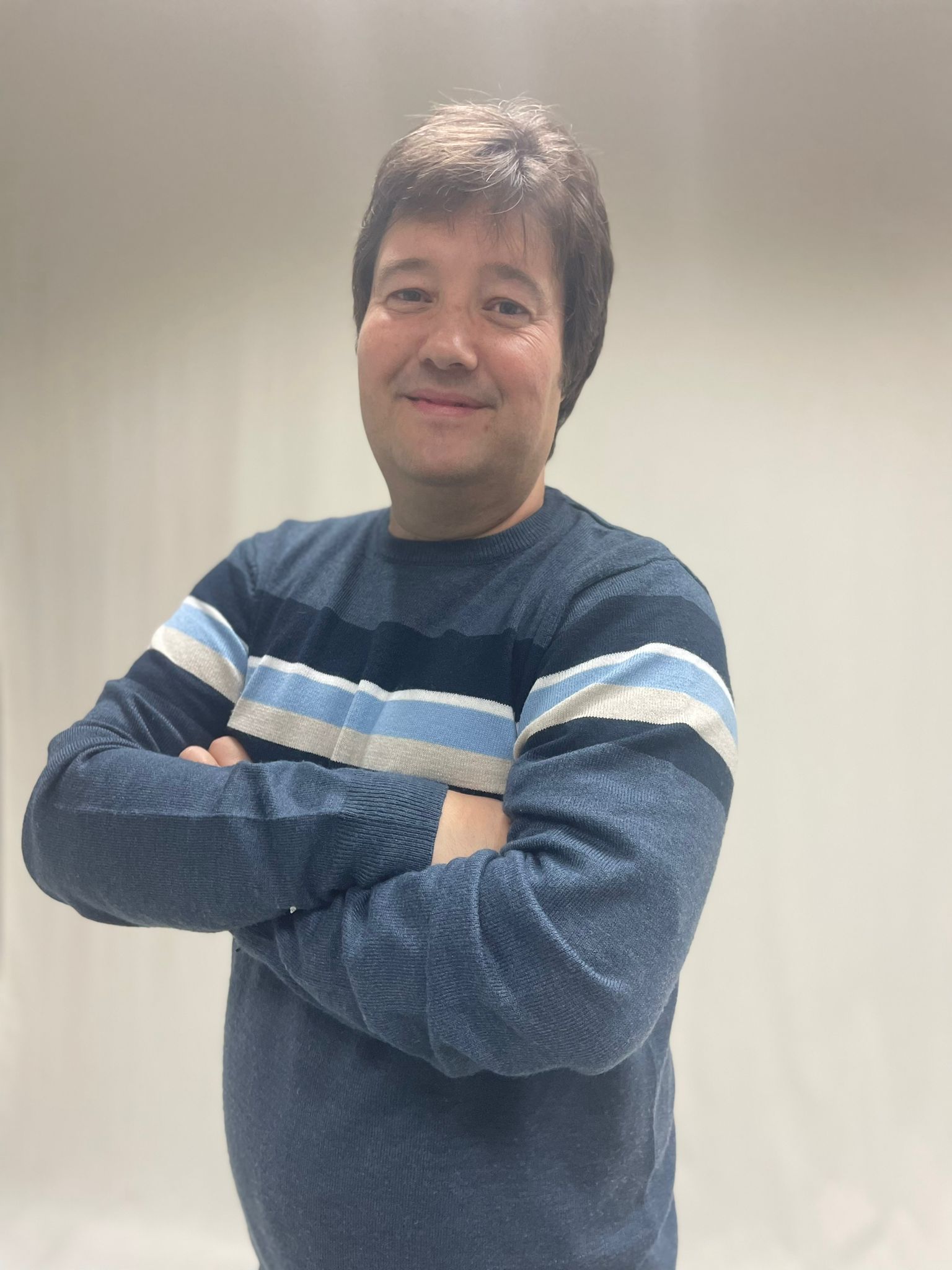 ELIO SAN CRISTOBAL RUIZ (Codirector - UNED)
Departamento de INGENIERÍA ELÉCTRICA, ELECTRÓNICA, CONTROL, TELEMÁTICA Y QUÍMICA APLICADA A LA INGENIERÍA elio@ieec.uned.es
Experto Profesional de la UNED
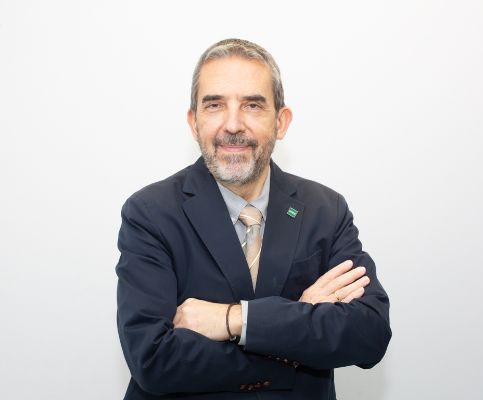 MANUEL ALONSO CASTRO GIL (Codirector - UNED)
Tecnologías y herramientas claves para la transformación digital en el sector del transporte, movilidad y logística – 15 ECTS
Departamento de INGENIERÍA ELÉCTRICA, ELECTRÓNICA, CONTROL, TELEMÁTICA Y QUÍMICA APLICADA A LA INGENIERÍA mcastro@ieec.uned.es
Tres ediciones (15 semanas cada una)
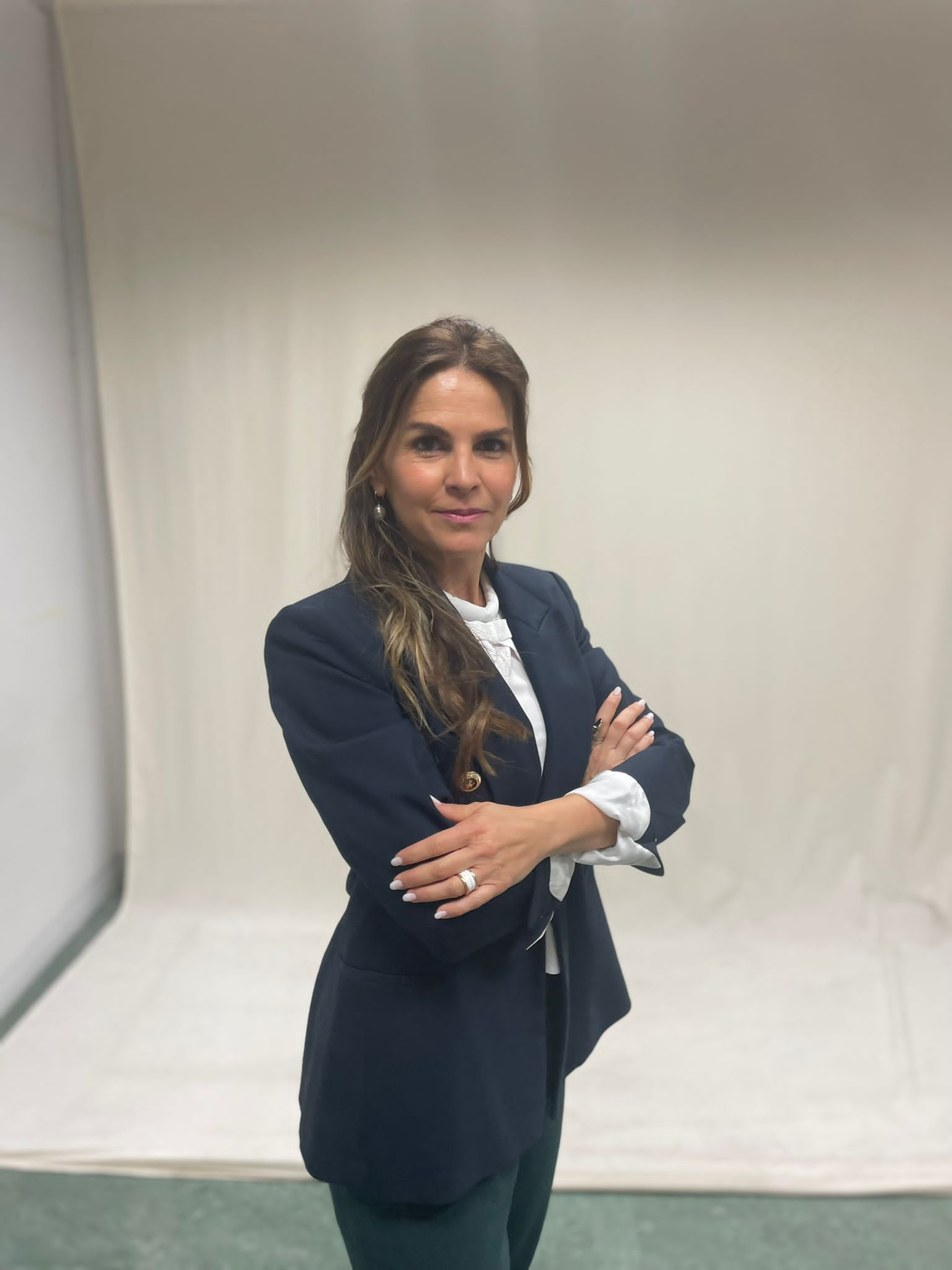 ELENA RUIZ LARROCHA (Codirector – UNED)
2024 (Febrero a Junio)
2024 (Septiembre a Diciembre)
2025 (Enero a Mayo)
Departamento de INGENIERÍA DEL SOFTWARE Y SISTEMAS INFORMÁTICOS     elena@issi.uned.es
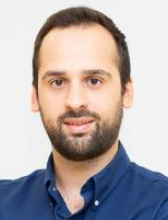 Subvencionado por el MITMS
ADRIÁN MENDIETA ARAGÓN (Codirector)
Departamento de ANÁLISIS ECONÓMICO (Investigador)                         amendieta@cee.uned.es
Preinscripción obligatoria antes de la matrícula enviando una carta de motivación para el estudio del curso y CV resumido
AF02, Experto Profesional en Tecnologías y herramientas claves para la transformación digital en el sector del transporte, movilidad y logística
15
Gracias
AF02, Experto Profesional en Tecnologías y herramientas claves para la transformación digital en el sector del transporte, movilidad y logística
Capacitación digital y sostenibilidad en el ámbito del transporte y la movilidad
2023-2025 
UNED – Ministerio de Transportes y Movilidad Sostenible
Manuel Castro    
mcastro@ieec.uned.es
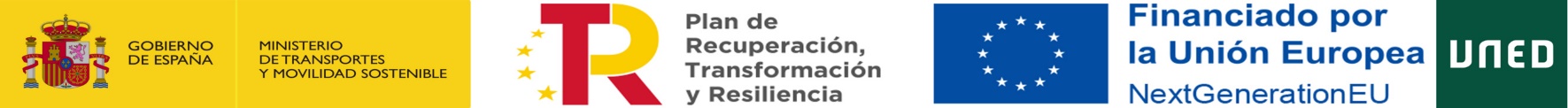 AF02, Experto Profesional en Tecnologías y herramientas claves para la transformación digital en el sector del transporte, movilidad y logística
16